工作进展
---刘梦瑶
改为斜丝之后计算的dca，横坐标单位为mm
直丝：
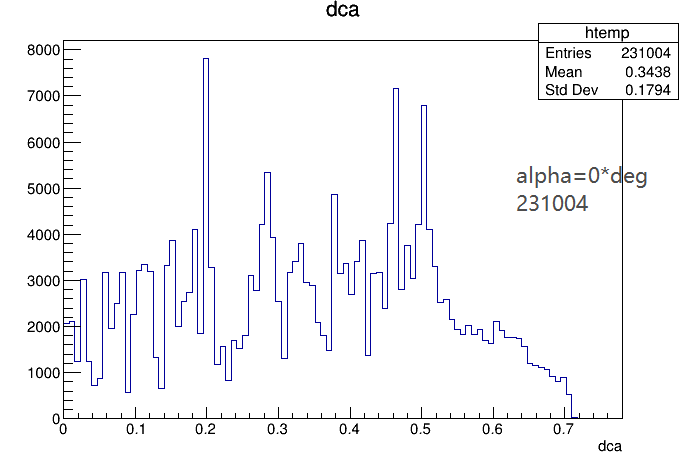 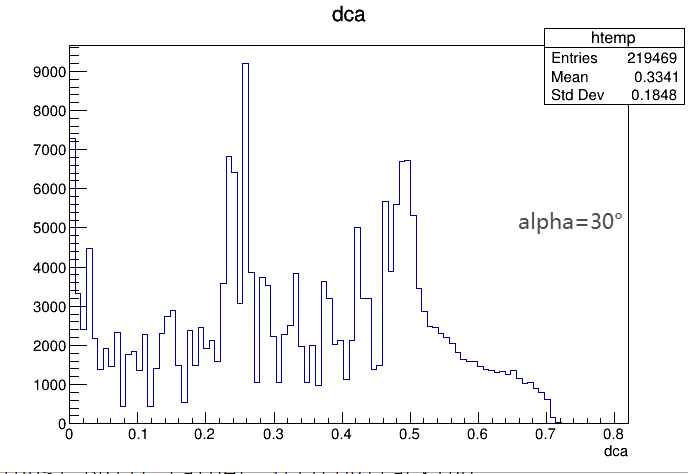 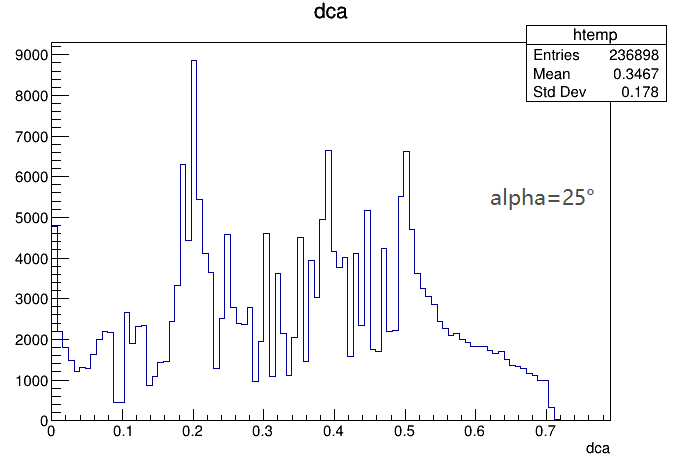 236898
219469
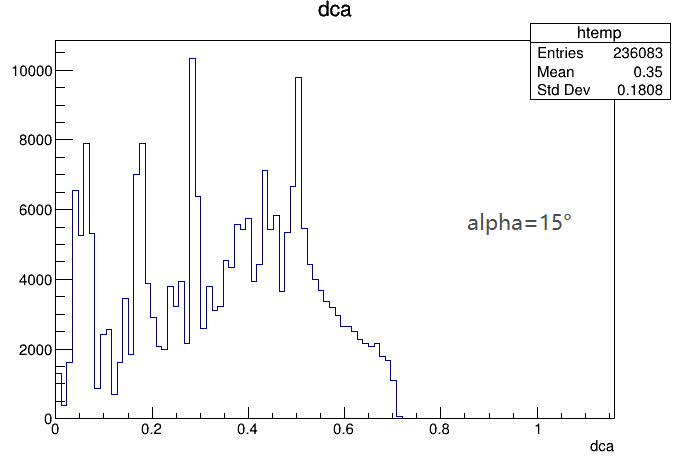 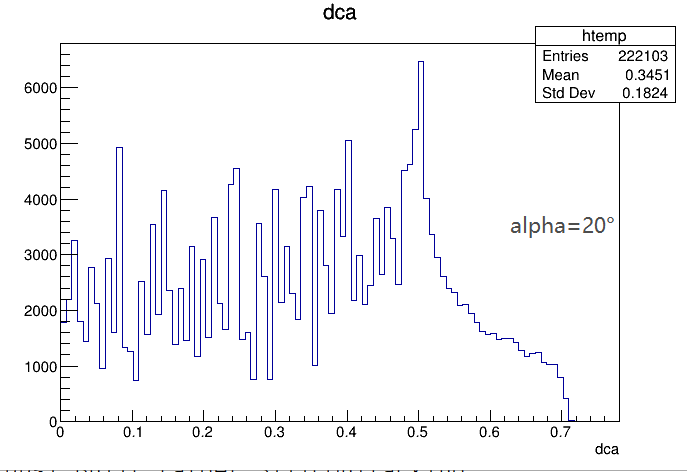 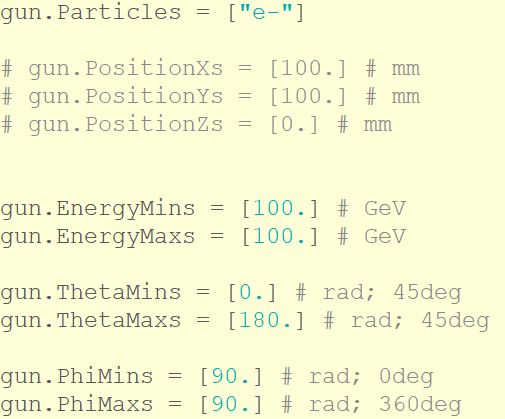 222103
236083
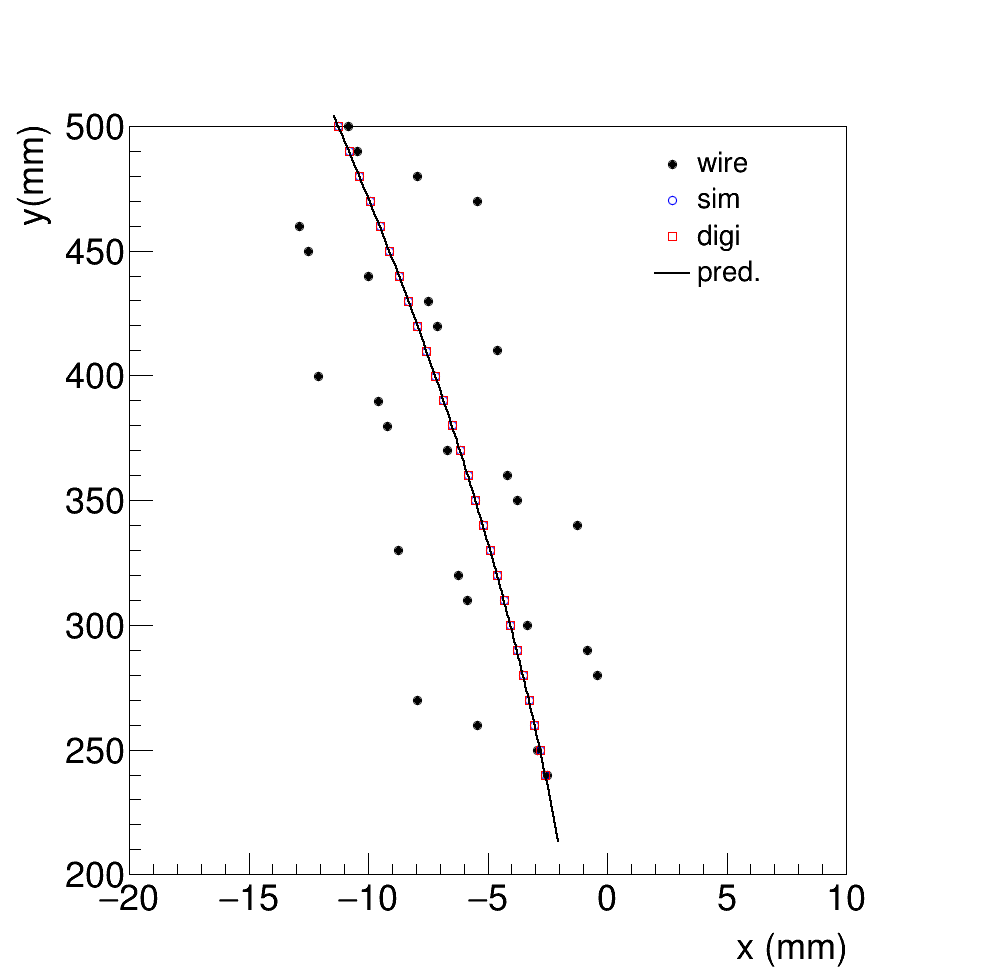 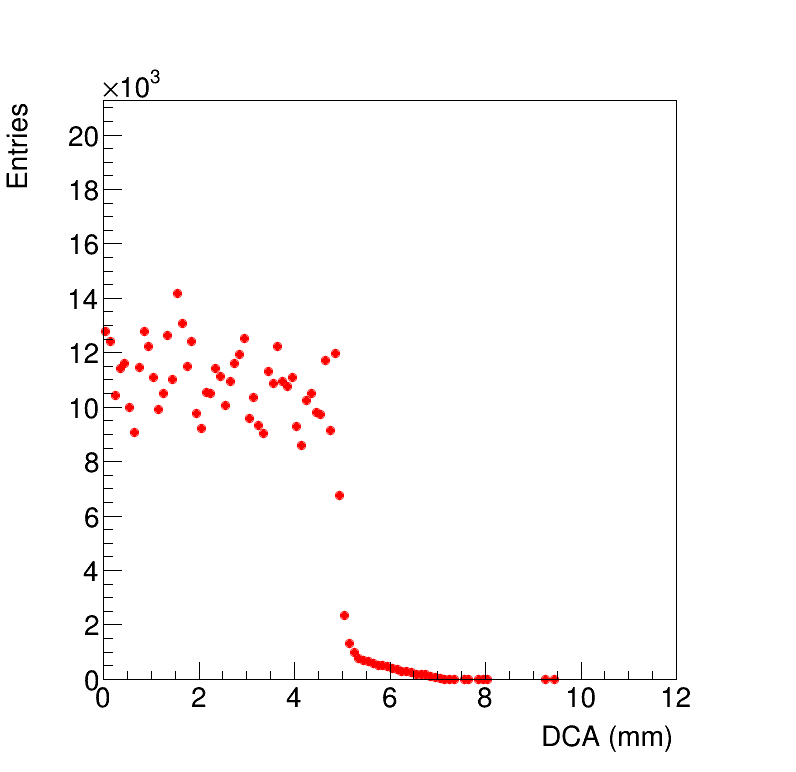 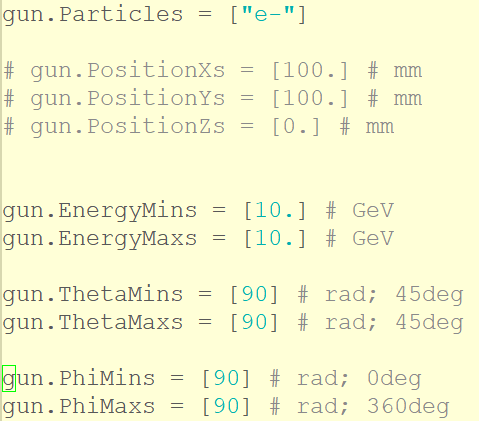 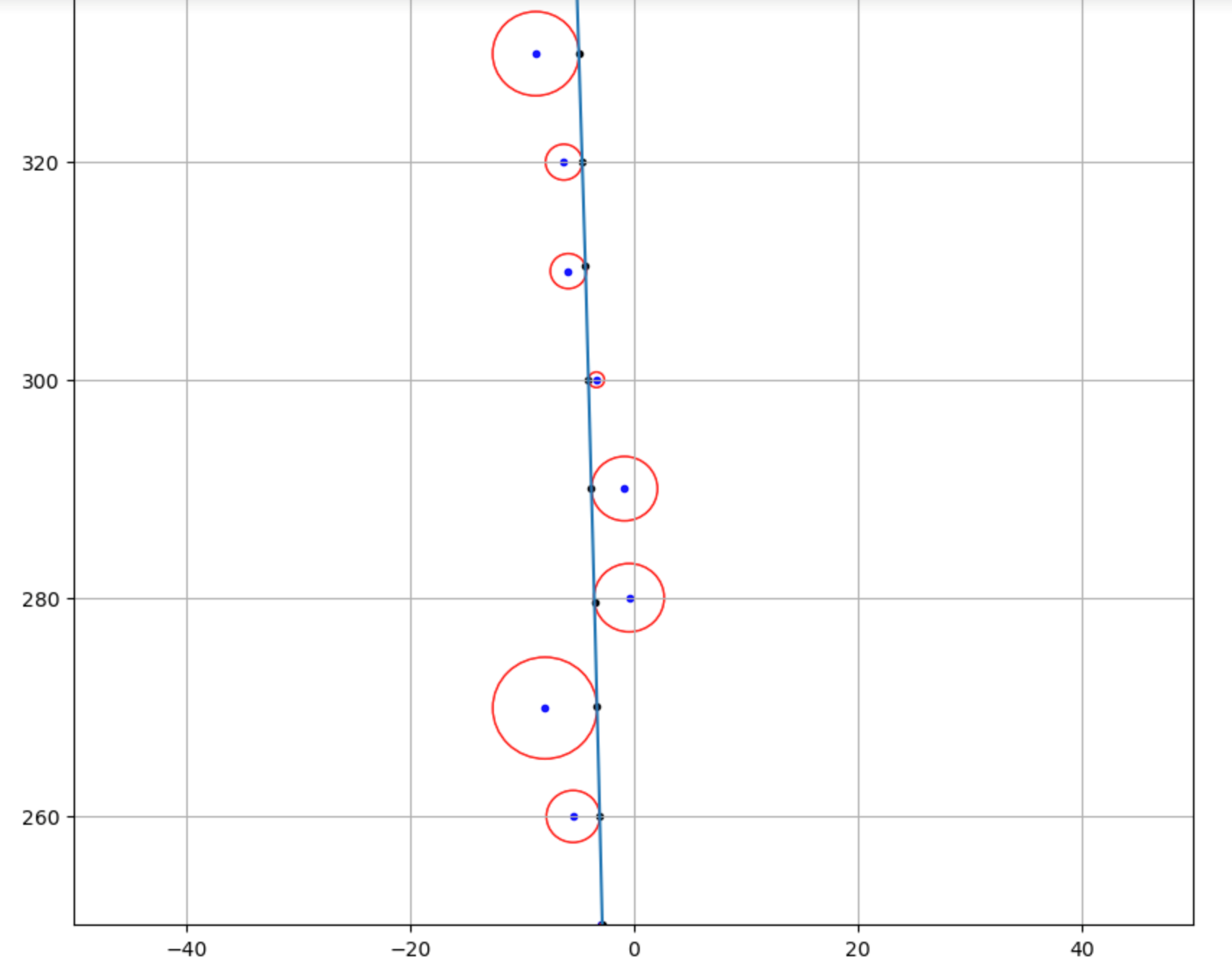 圆心：The closest point on the wire from the hit
蓝色的线：track
切点：hit位置
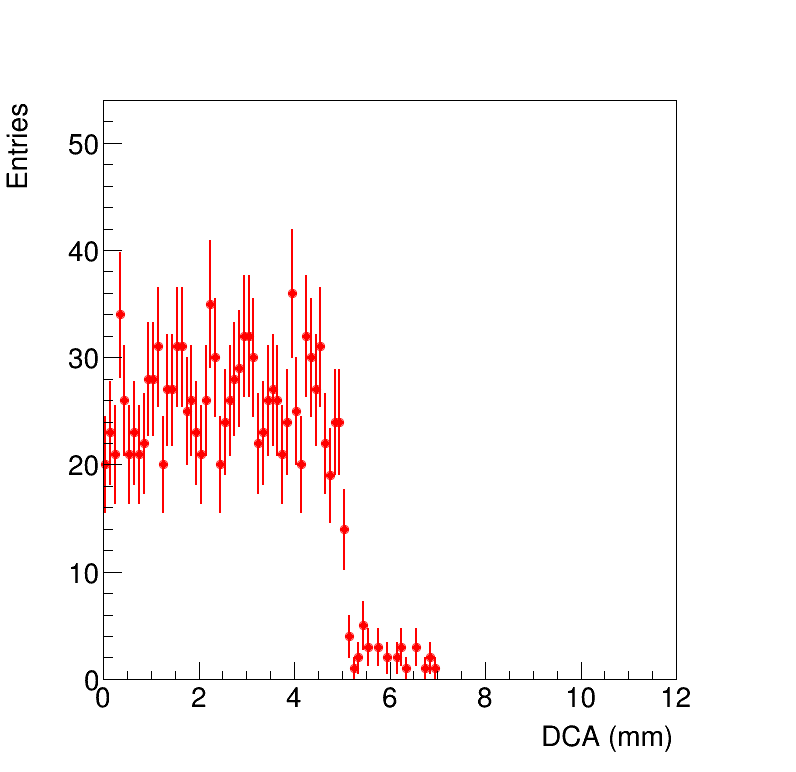 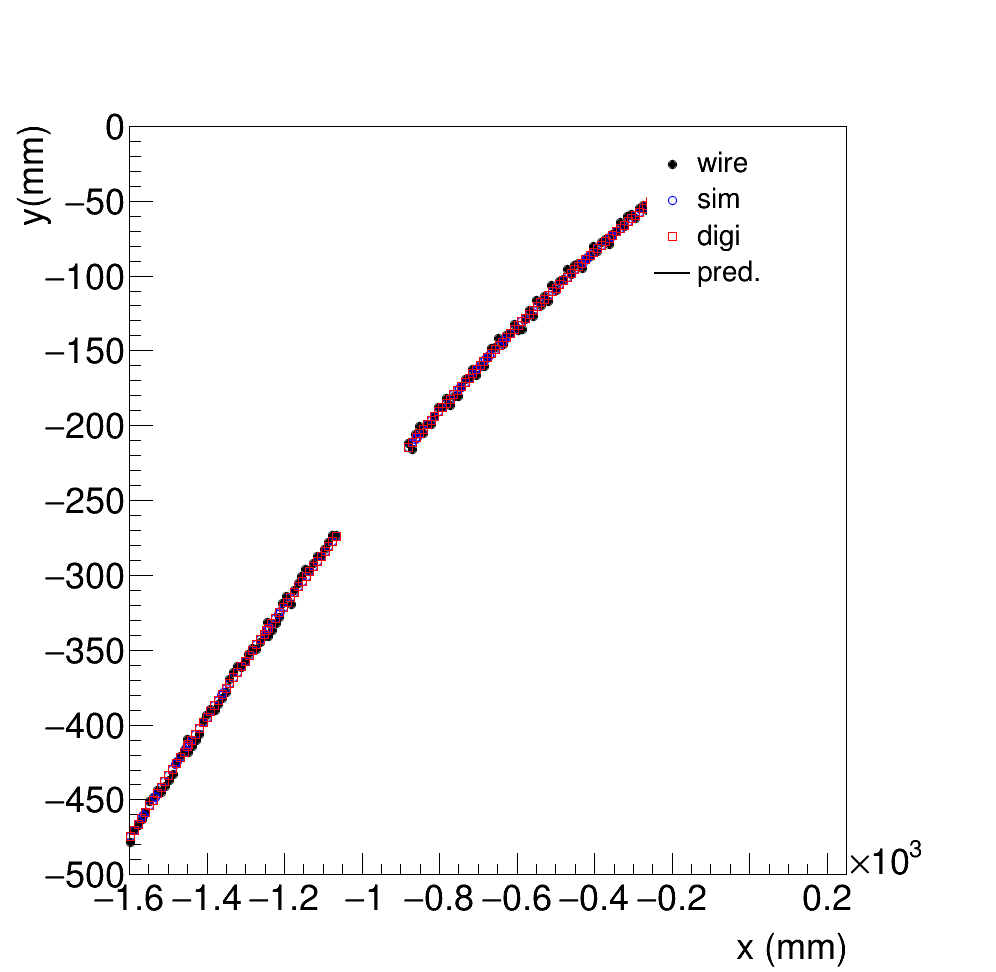 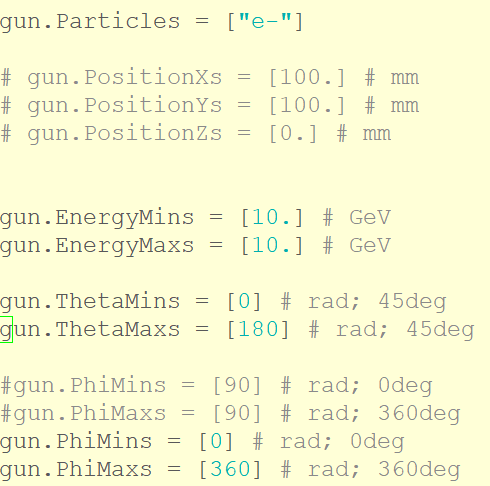 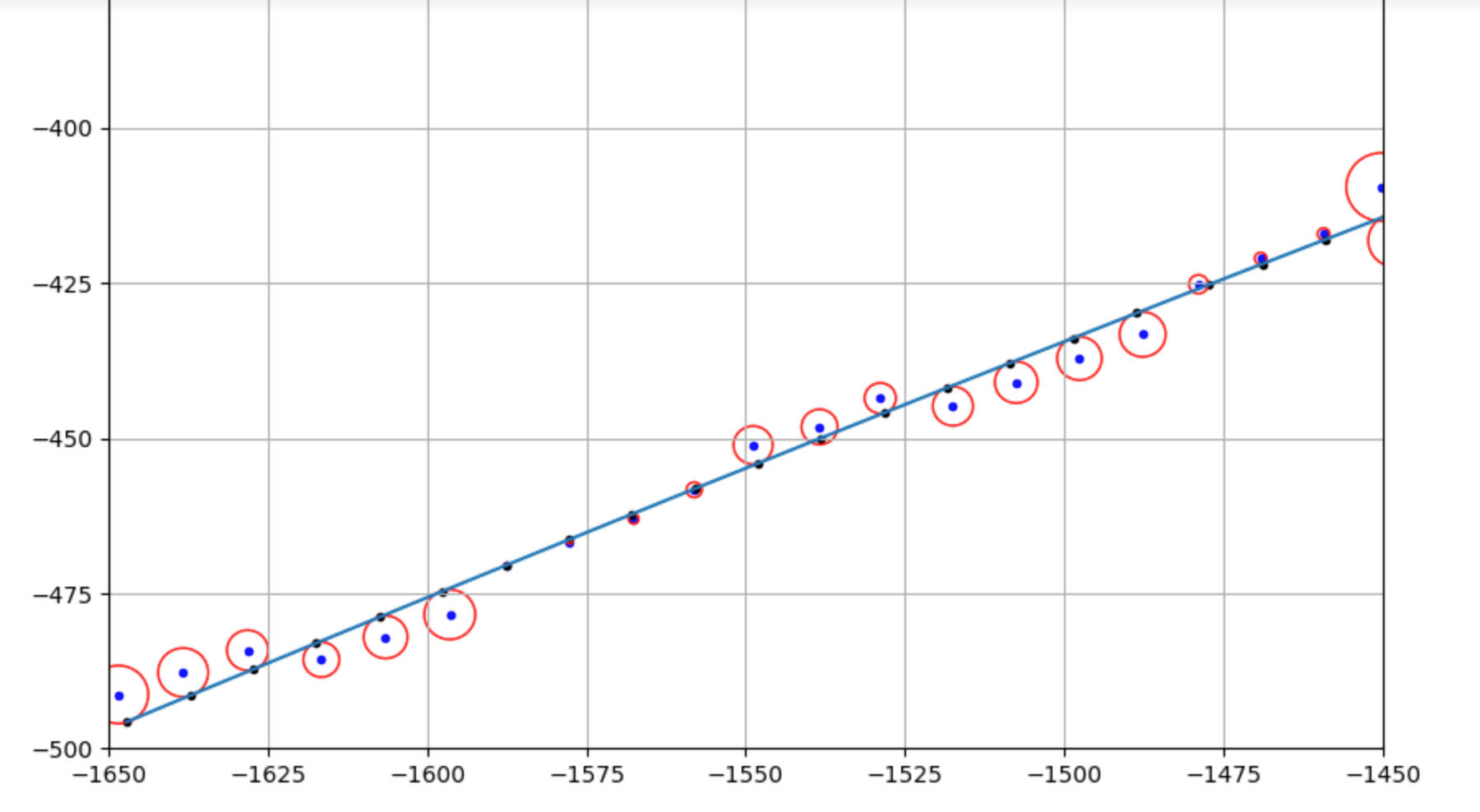